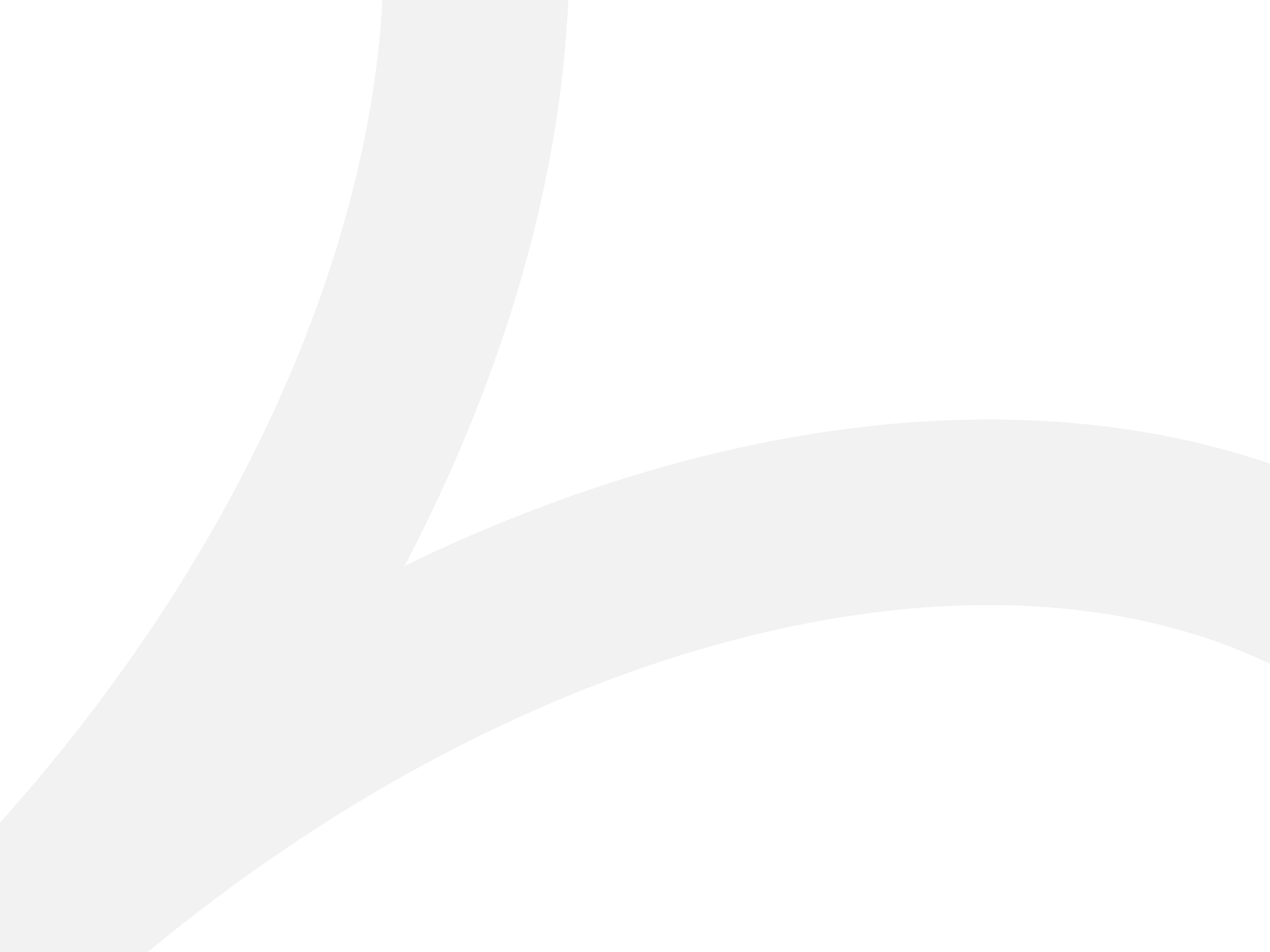 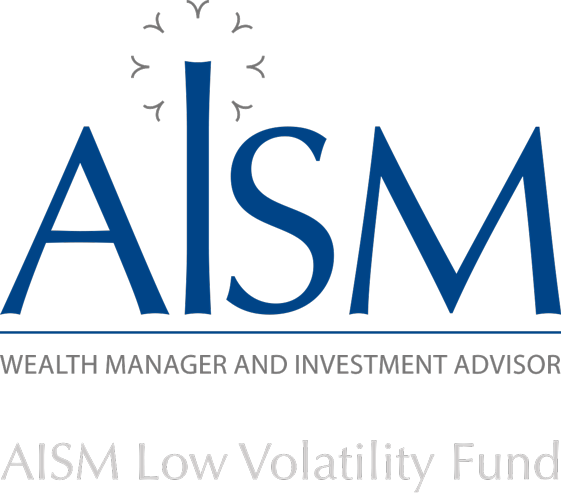 PrimeLife
Bologna, 15 Settembre 2015
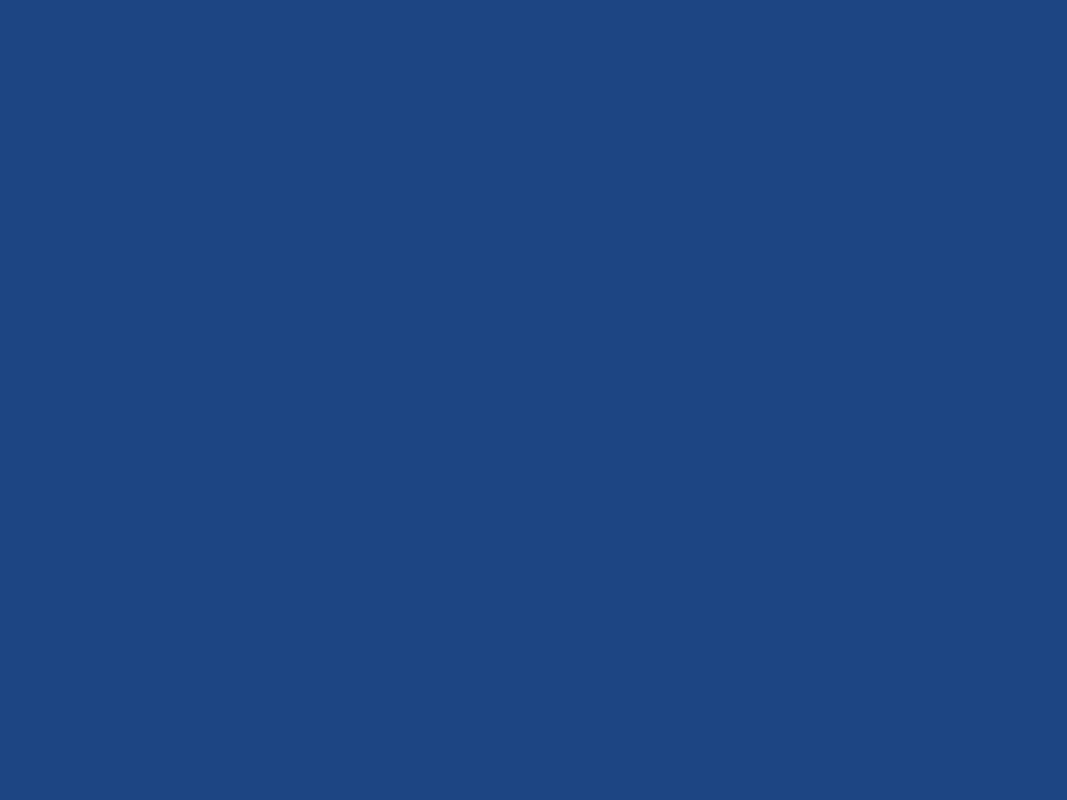 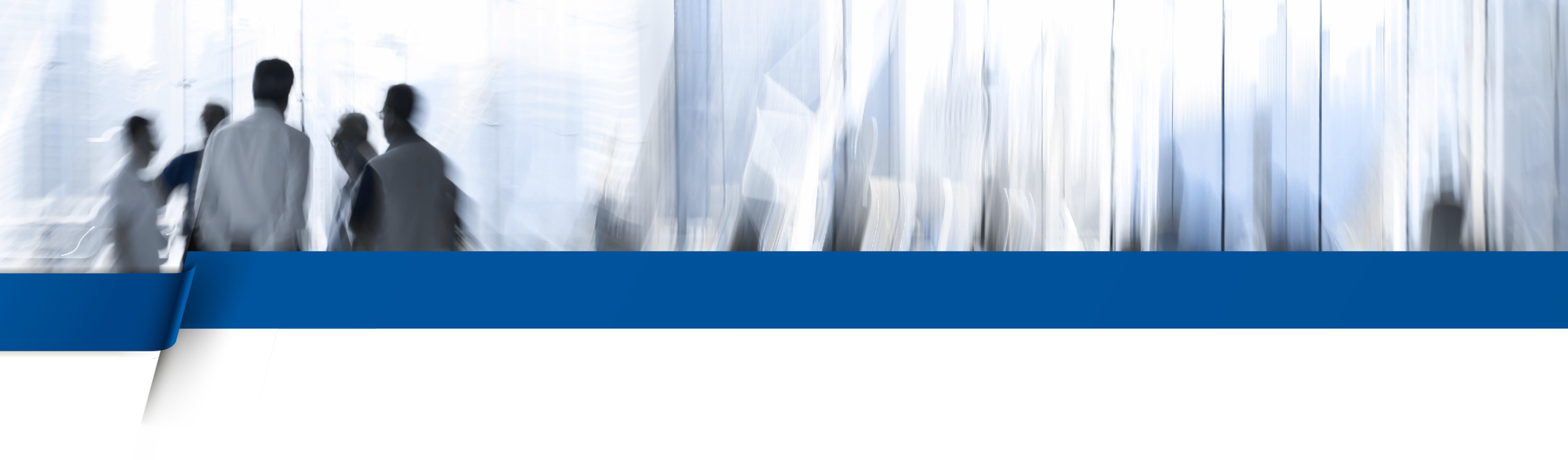 Il gruppo AISM

AISM Lussemburgo società di gestione autorizzata dalla CSSF

AISM Low Volatility : FCP UCITS IV 

La gestione di polizze vita
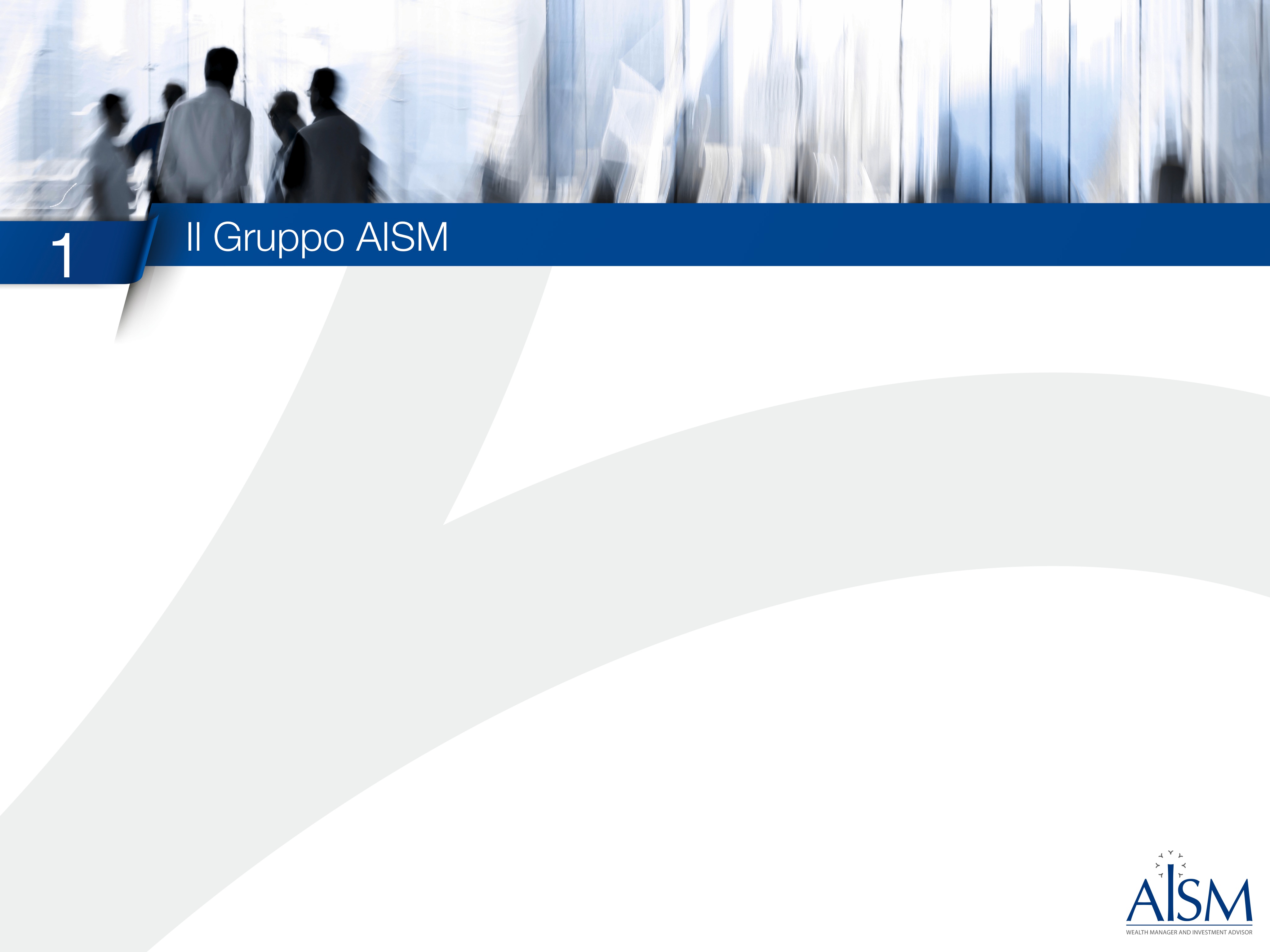 AISM
GestoreFondi
Gestore Patrimonio
Consulente Investimenti
Gestione OICR
del gruppoin Lussemburgo
Consulenza per investimenti,
mandati di gestione
Studi giuridici e ﬁscali
Dealer in obbligazioni, prodotti strutturati, materie prime. Analisi su Fondi
e Obbligazioni
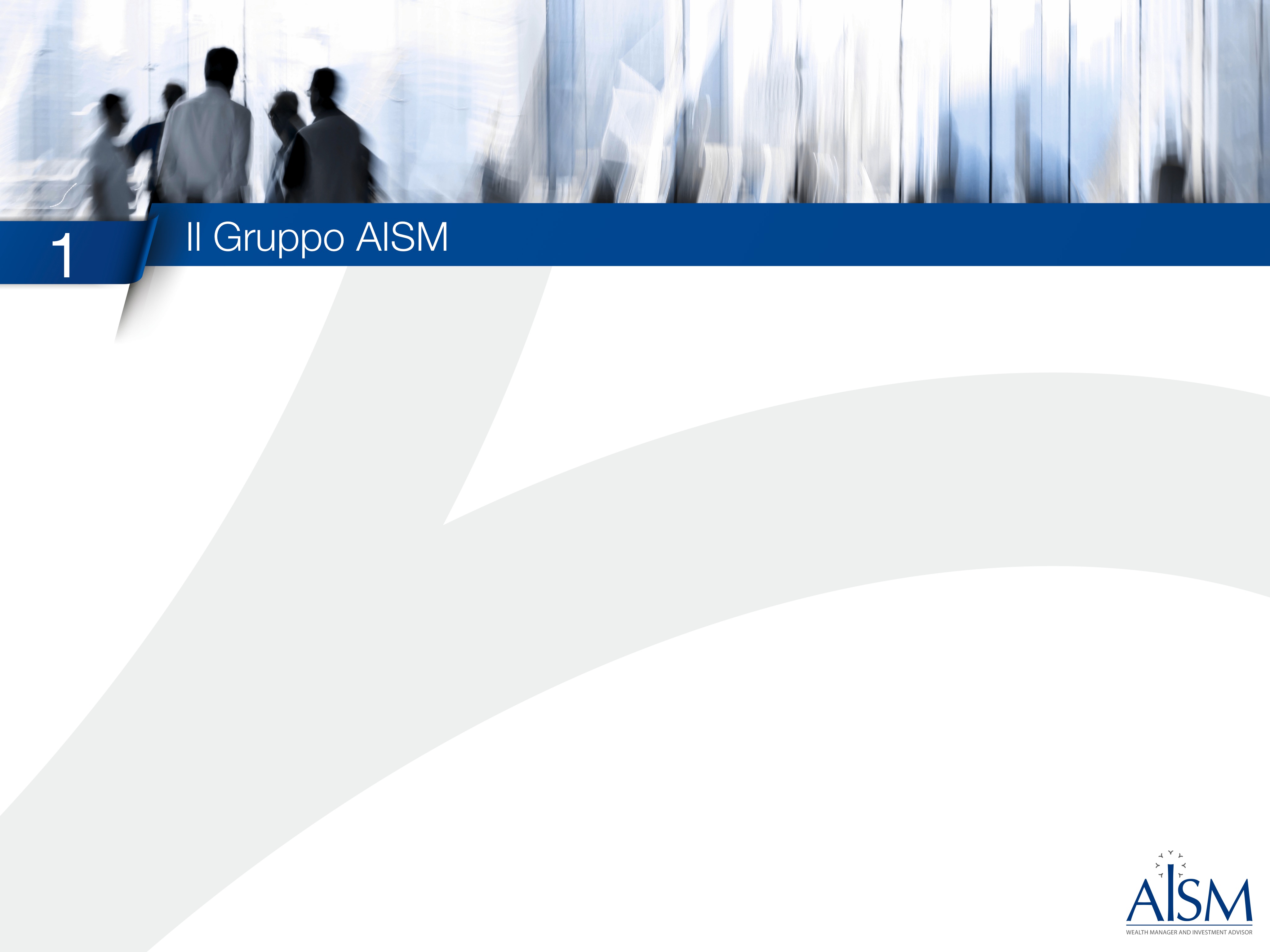 35 professionisti, advisory e gestione per oltre 3,5 miliardi dollari
Oltre 100 clienti istituzionali in 20 Paesi
Una società di gestione in Lussemburgo, una filiale a Ginevra e un ufficio di rappresentanza in America latina
Una contabilità conforme alle le norme IFRS
Conti controllati da Ernst & Young e Pricewaterhouse Coopers
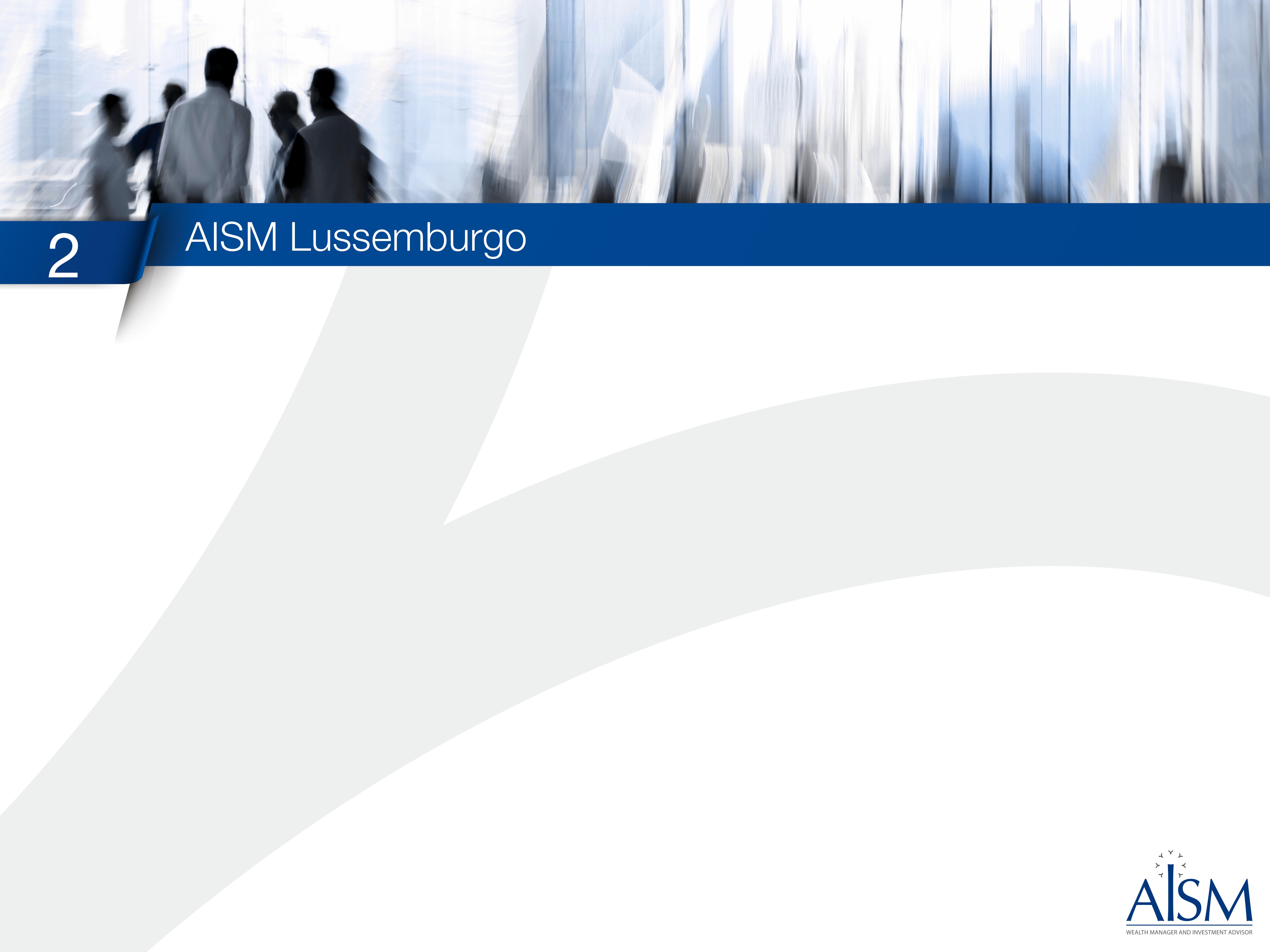 Società di gestione autorizzatadalla CSSF a dicembre 2011

Autorizzazioni:
Gestione collettiva
Gestione su mandato e Investment Advisor

Dirigenti (Conducting Officers):
Christophe Cizel - gestione collettiva
Marc Henri MARTIN - controllo dei rischi
Vincent DECALF – Amministratore indipendente
AISM Global Opportunity:
UCITS IV Compartimenti :
AISM Low Volatility
AISM Dynamic
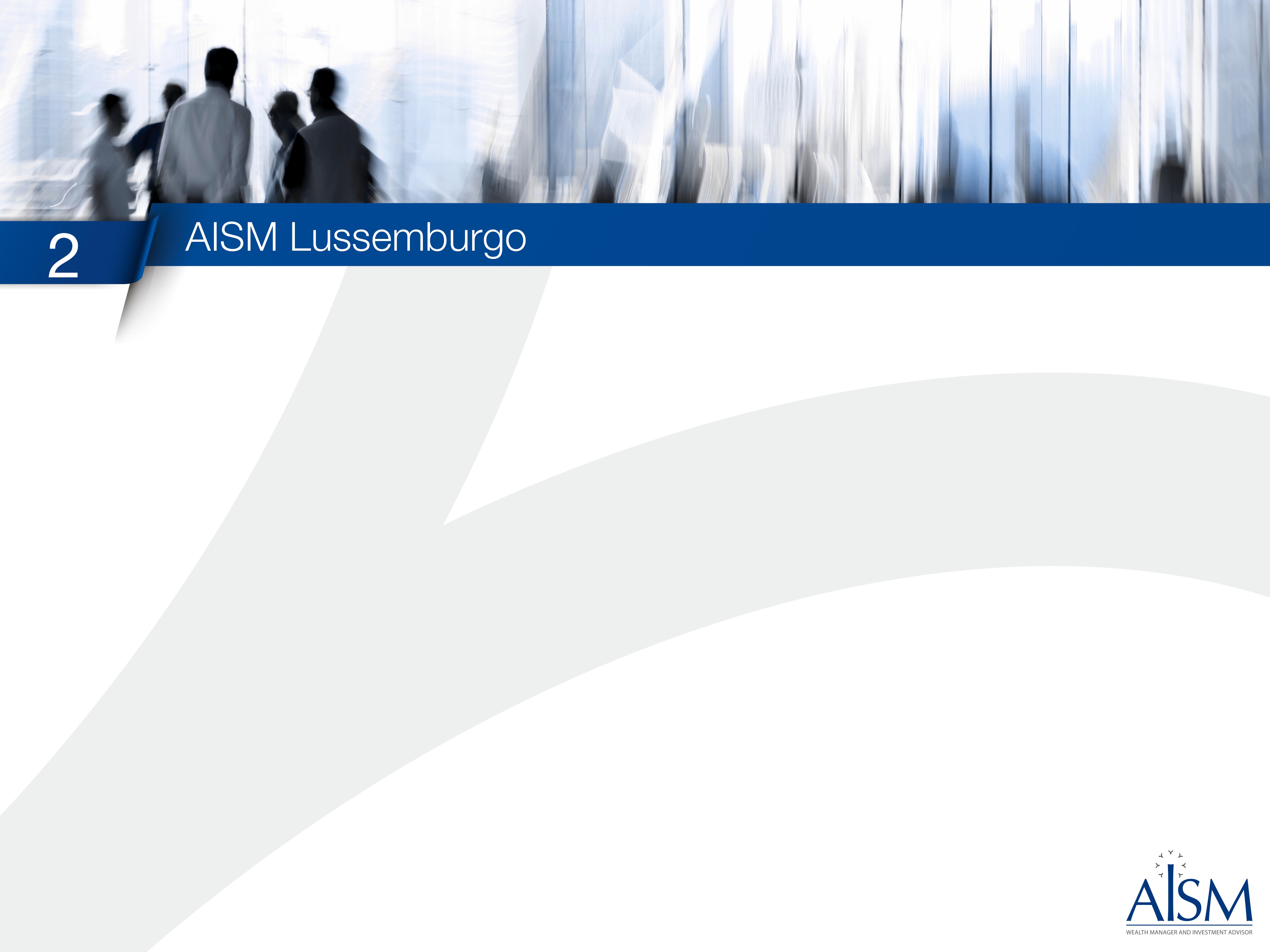 Revisione e controllo del rischio
Risk Manager delegato:
ARKUS Financial Services Luxembourg analizza giornalmente i rischi del portafoglio e allerta in caso di anomalie o disfunzionamenti.

ARKUS é una società indipendente da AISM, specializzata nel controllo dei rischi e dotata dello status regolamentato di fornitore di servizi finanziari.

Depositaria: 
BNP Securities Services (gestione collettiva)

Revisori: 
Pricewaterhouse Coopers
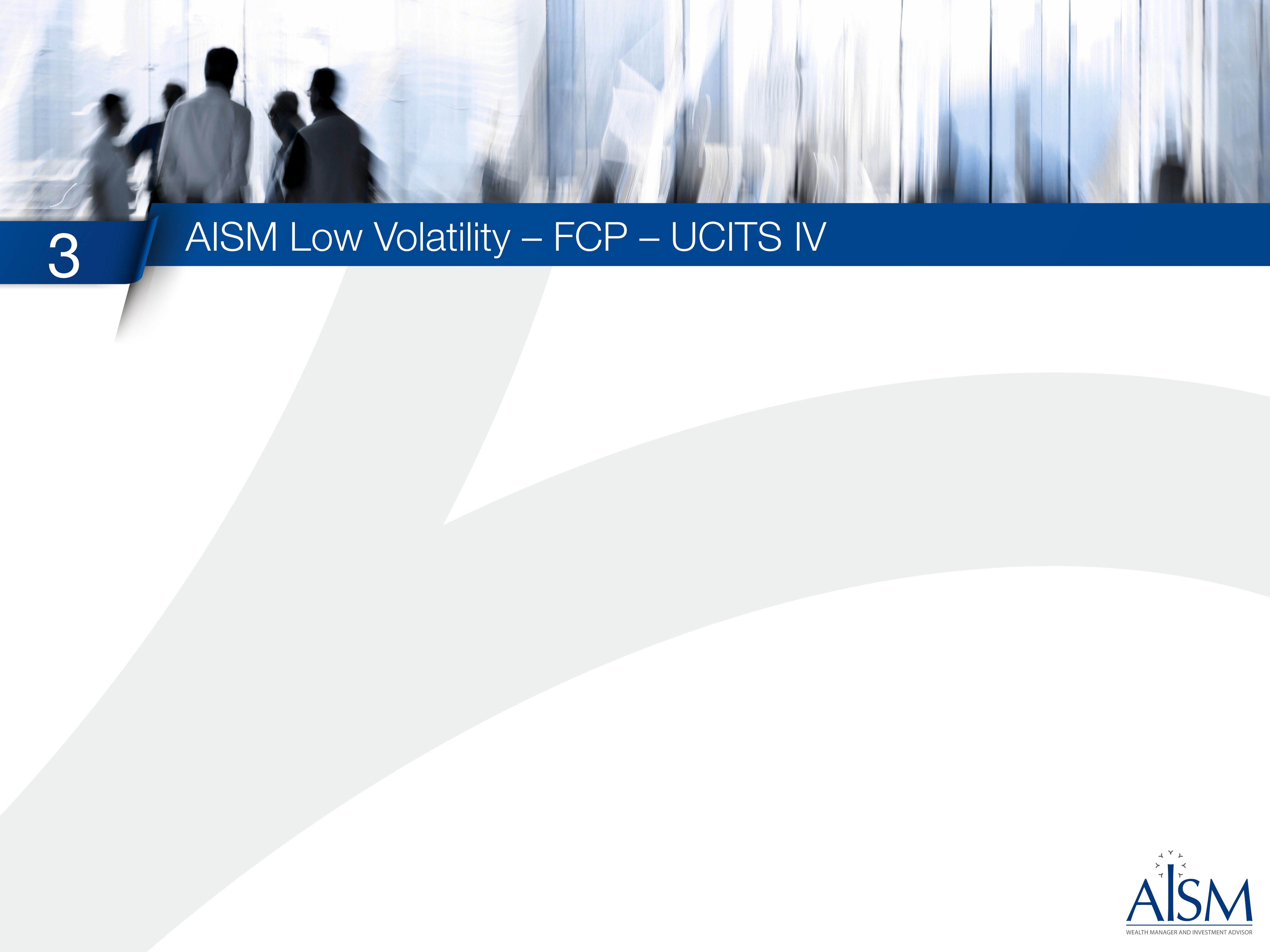 Fondo Comune di Investimento UCITS 4
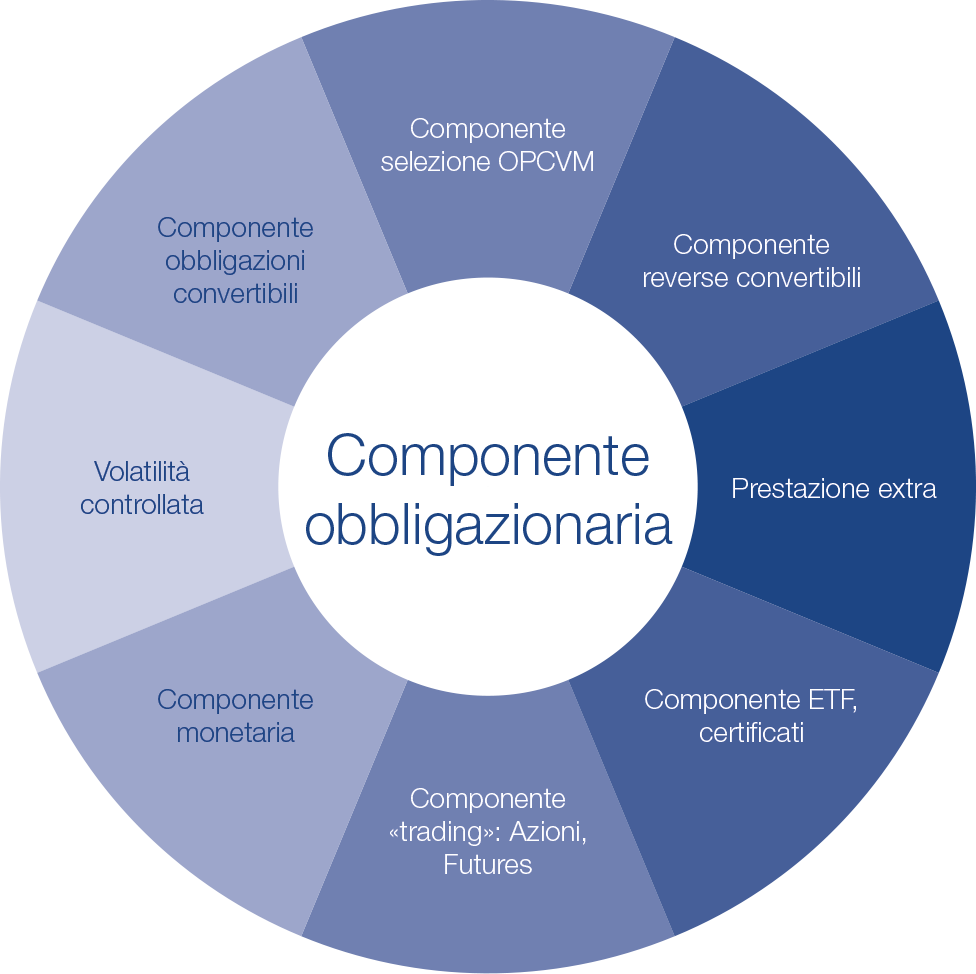 Metodo di gestione:
Una gestione «core / satellite»
diversificata & attiva

Obiettivo annualizzato di rendimento : 4 a 6%
Obiettivo di volatilità media annualizzata: <4%
Orizzonte d'investimento: a 3 anni
Gestione core-satellite diversificata ed attiva

Gamma di allocazione:
Prodotti obbligazionari ed equivalenti: da 55% a 100%
Azioni ed equiparati: da 0% a 30%
OPCVM e altri supporti: da 0% a 10%
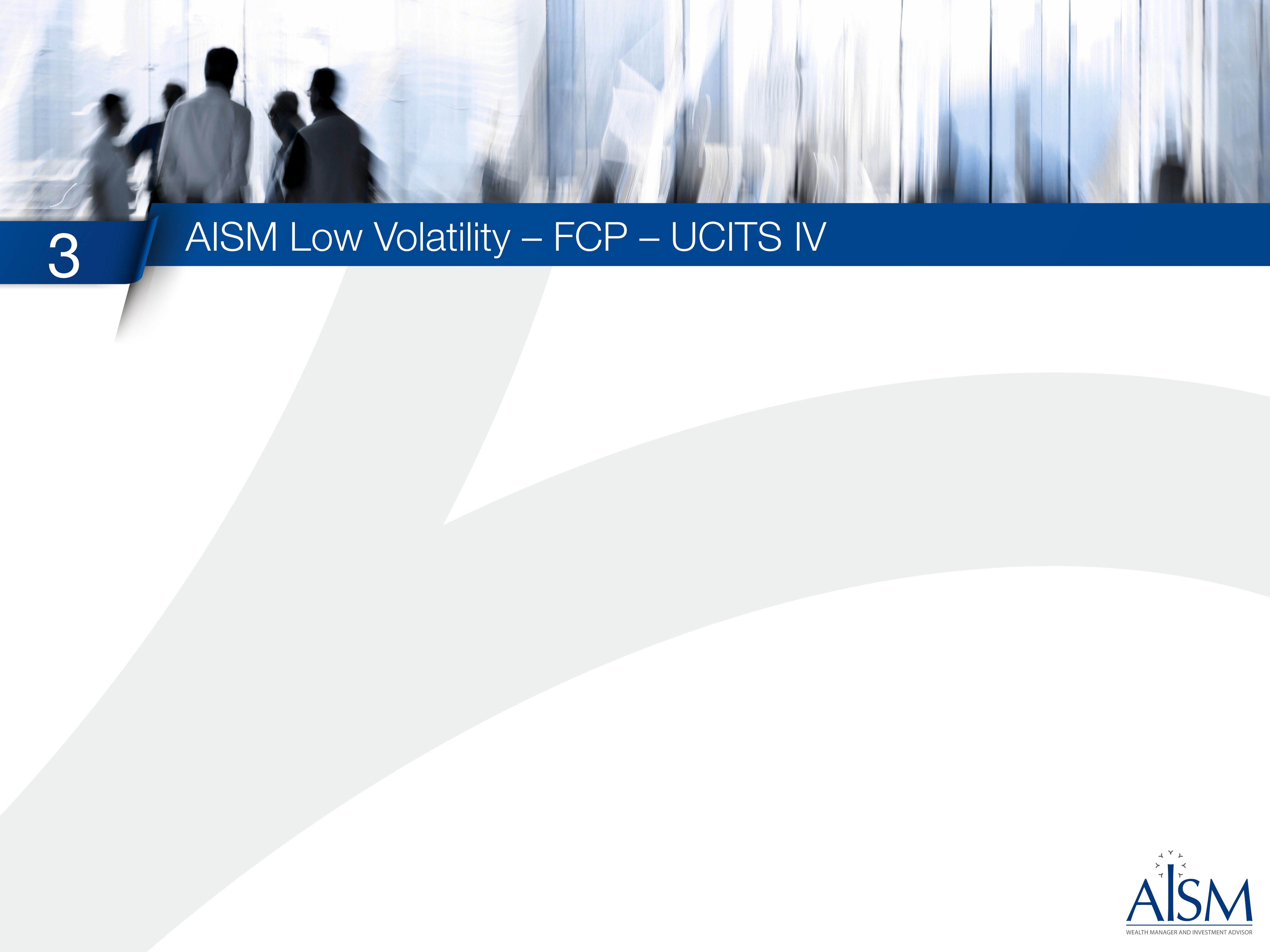 Un processo rigoroso e disciplinato
Analisi macroeconomica settimanale
all interno del Comitato d'investimento

Allocazione «top down»,
ponderazioni fra le diverse classi di attivi.

Scelte tattiche :
Ricerca e selezione di titoli e orizzonte di investimenti
Ricerca di decorrelazione
Ricerca dei rendimento
Analisi fondamentale
Analisi grafica

Qualità del «sourcing» e dell'esecuzione
per ottimizzare i prezzi d'acquisto e di vendita.
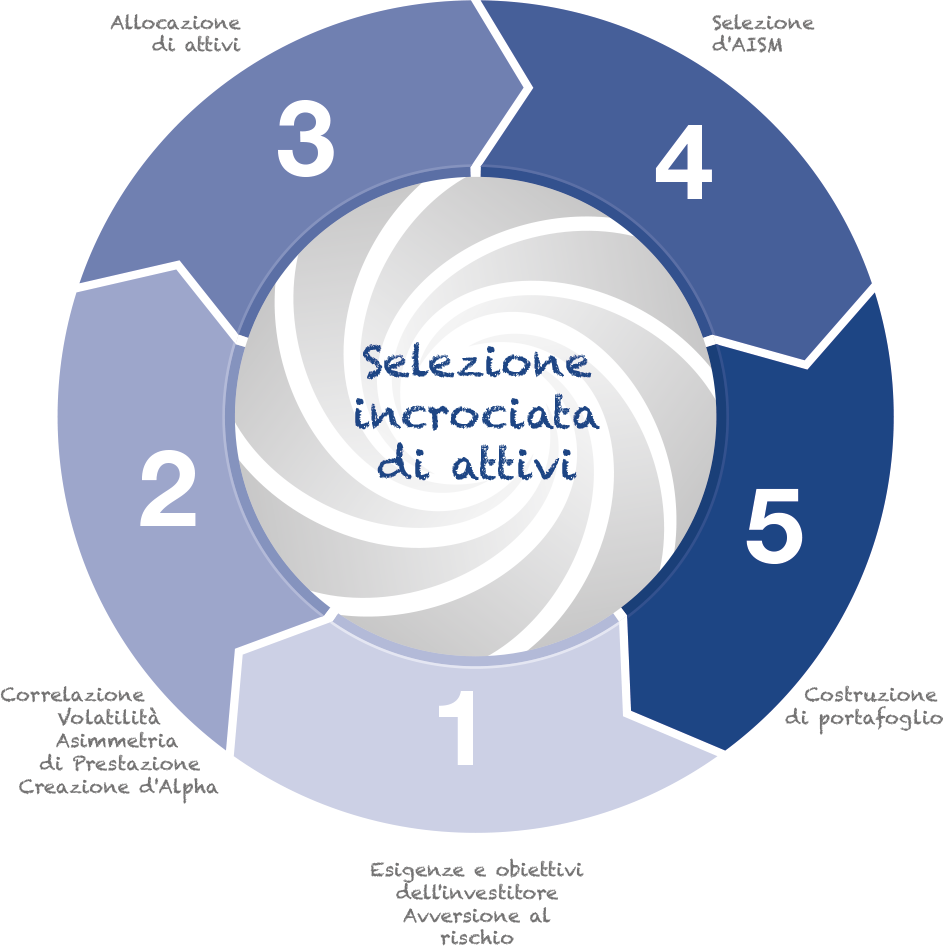 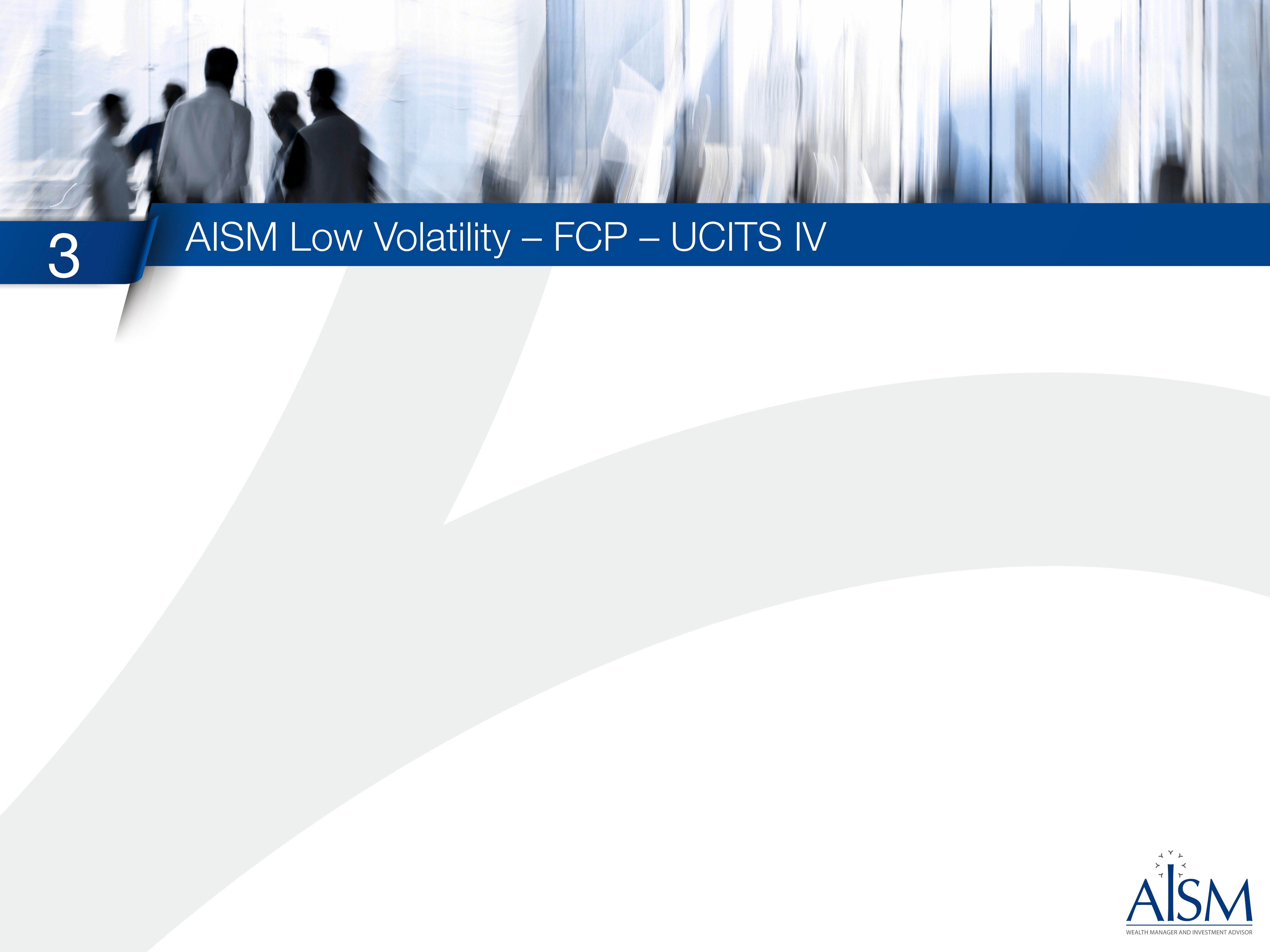 Core del portafoglio
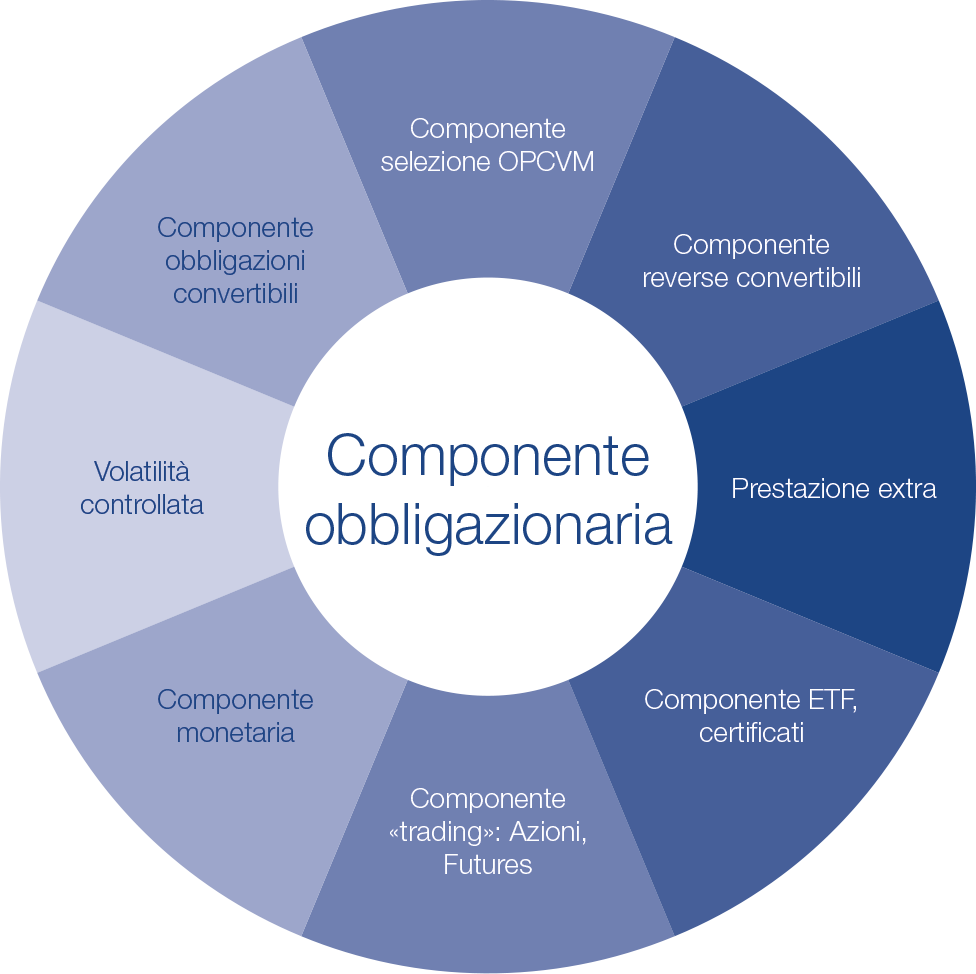 Componente obbligazionaria 
Breve duration media (massimo 4 anni)
Molto diversificata (97 linee)
Equilibrio fra il livello del «carry trade» e la qualità degli emittenti

Gestione attiva ed opportunista
Regolari arbitraggi soprattutto nei mercati volatili.

Obiettivo 
Apporta dal 60 al 75% della prestazione globale

Turnover nel portafoglio in 2013 : 114%
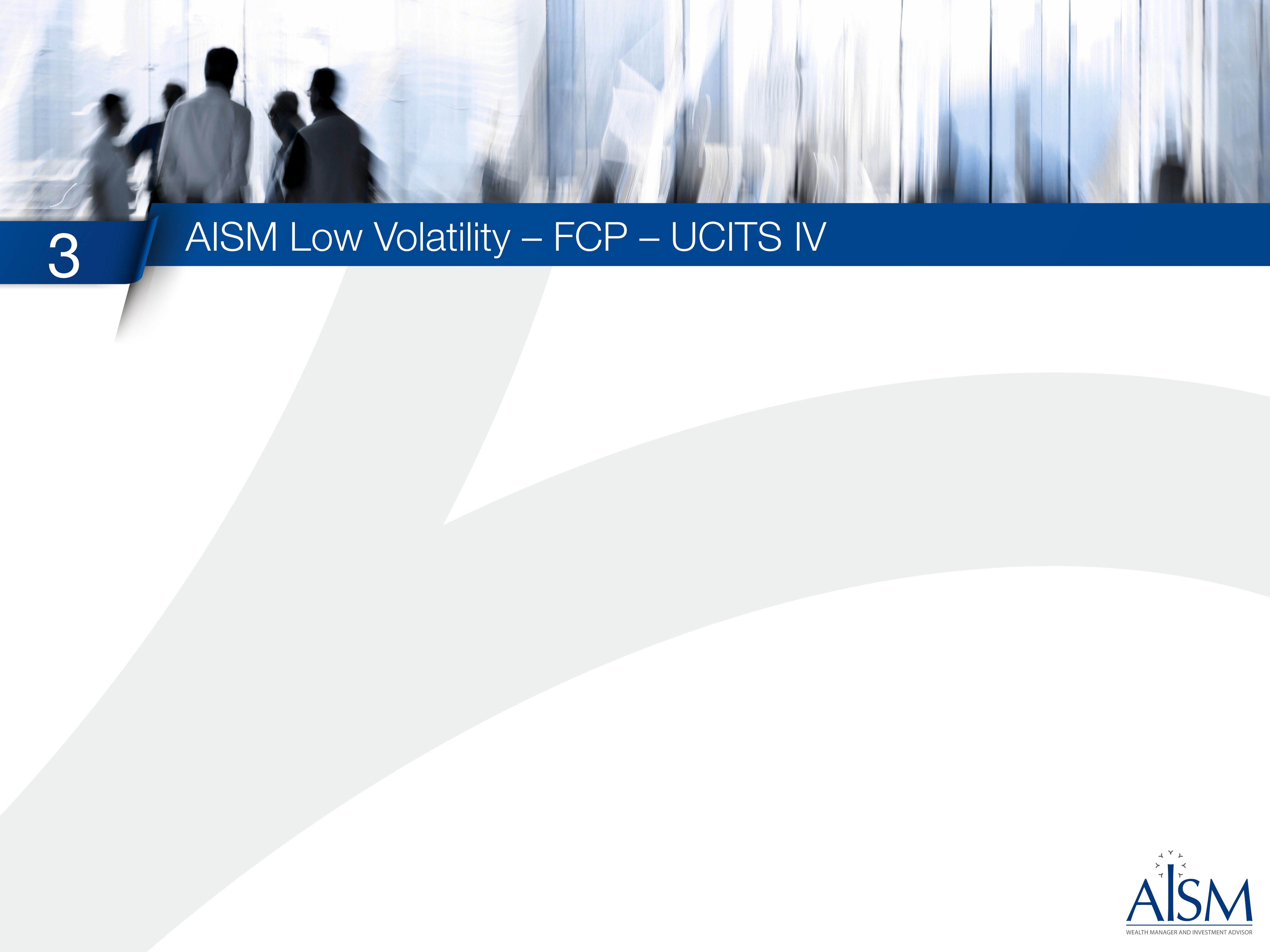 Satelliti
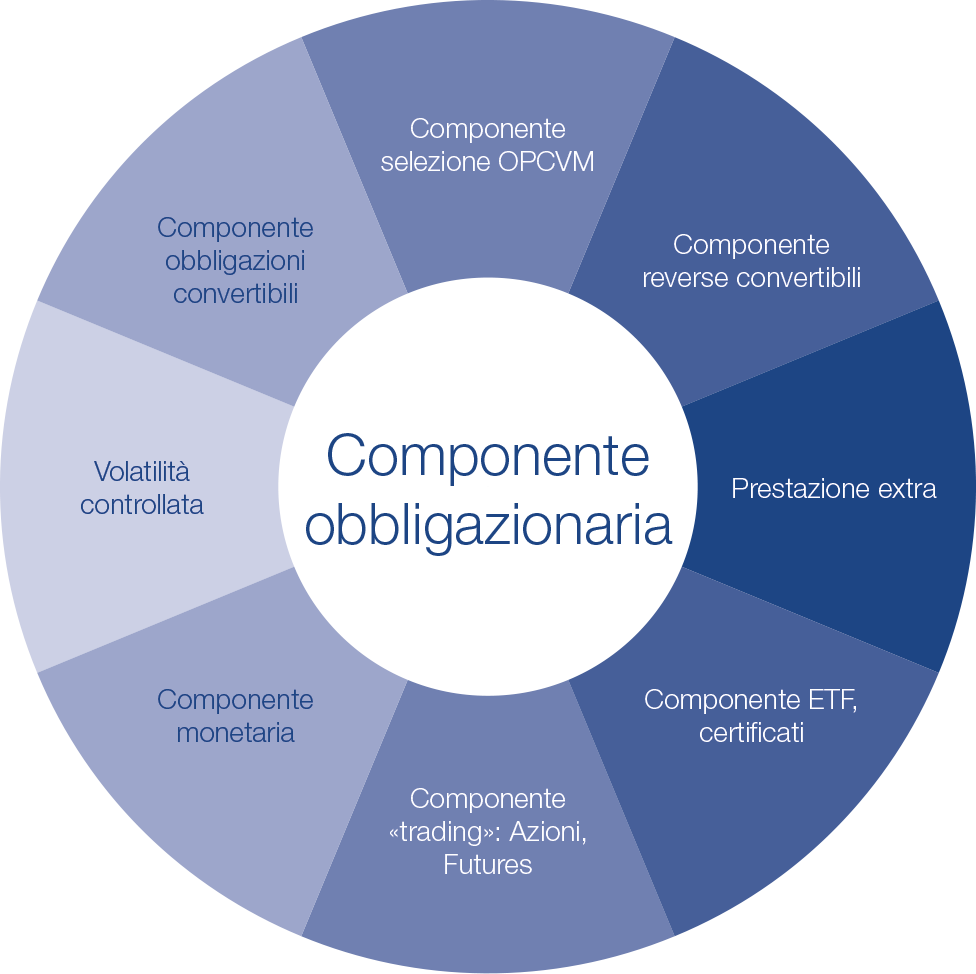 Satelliti
Componente obbligazioni «convertibili»
Componente «reverse convertibili»
Componente «trading»: Futures su indici intraday, azioni
Componente di diversificazione in OPCVM (bassa volatilità, diversificazione geografica, strategica...)
Componente ETF et certificati (sotto riserva di liquidità e di rappresentatività dei sottostanti)
Componente monetaria in attesa di opportunità e/o per ridurre la volatilità

Obiettivo
Forniscono dal 25 a 40% della prestazione globale
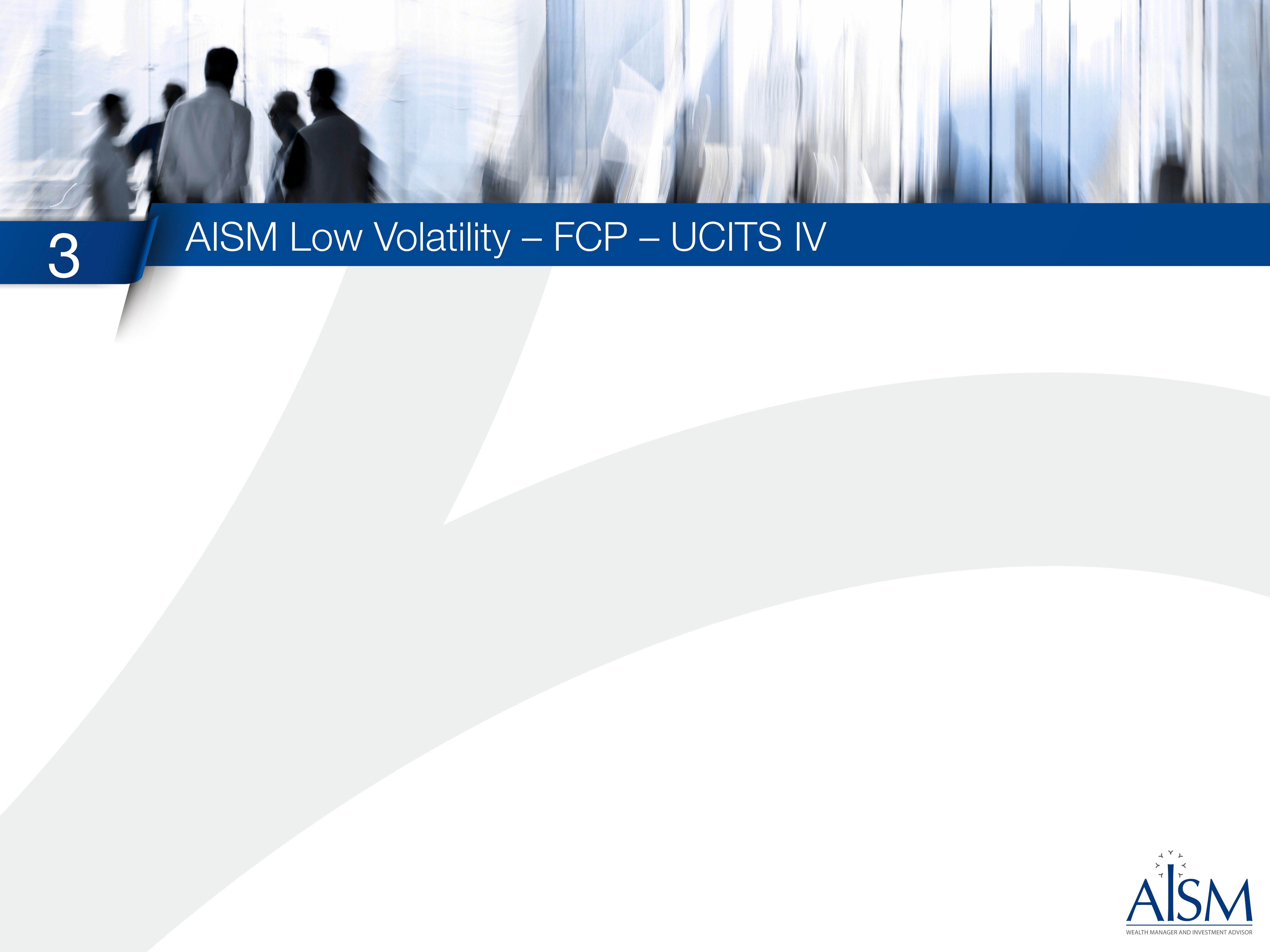 Risultati
AISM LV è stata creata il 27 dicembre 2011 (FCP Lussemburghese – UCITS 4)
I risultati al 4 settembre 2015:

Attivo netto: 108 572 381,97€
											
Rendimento:
+ 9,80% nel 2012			Componente obbligazionaria : 89 linee
+ 4,16% nel 2013			tasso di carry trade: 4,94%
+ 1,56% nel 2014 			durata: 4,20 anni
+ 1,91% nel primo trimestre del 2015
- 2,23% dal 2 gennaio 2015


Volatilità (su un periodo di tre anni):  3,10%
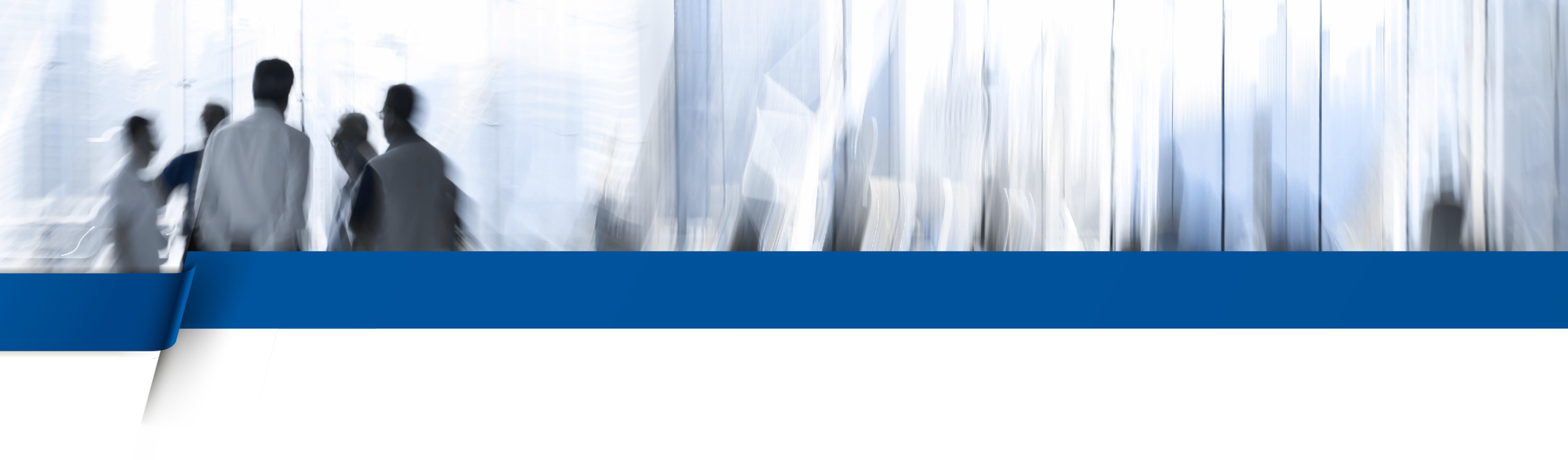 La strutturazione di Fondi Interni collettivi (FIC)

Certificati e Payoff Innovativi

Prodotti di Recovery
La gamma Certius
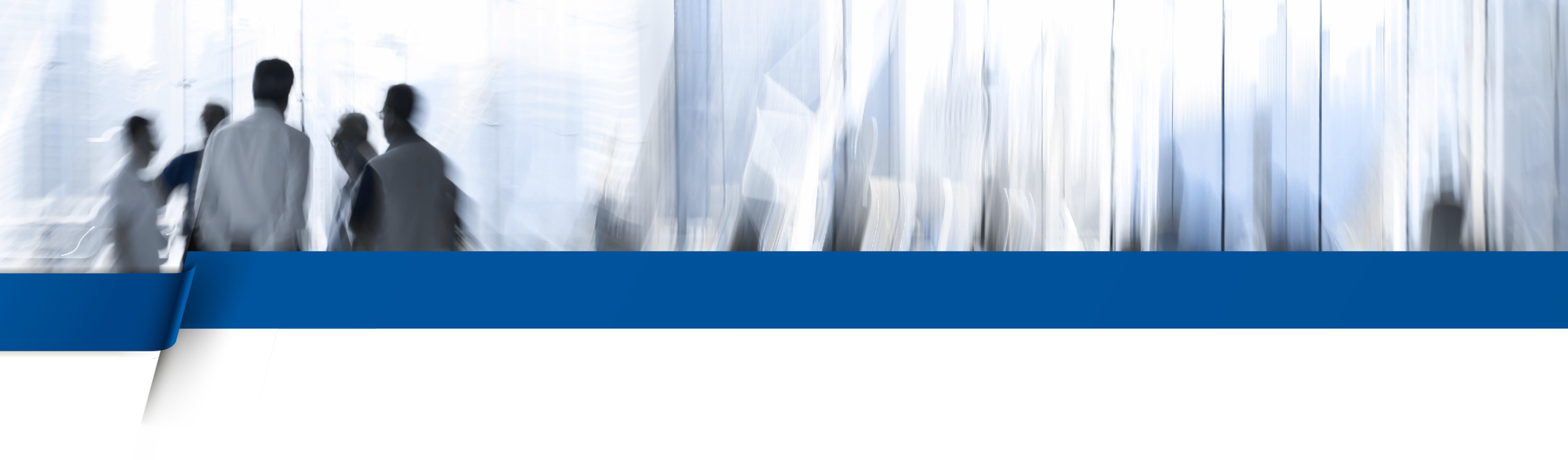 Prodotti di recovery
Ristrutturazione portafogli in sofferenza
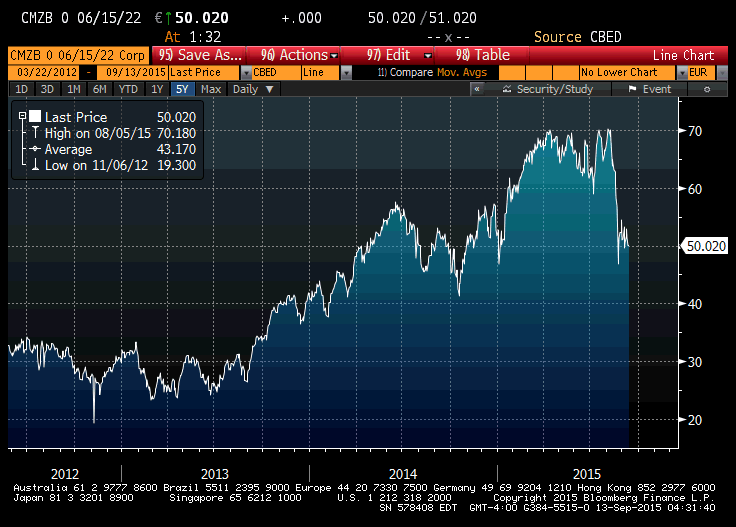 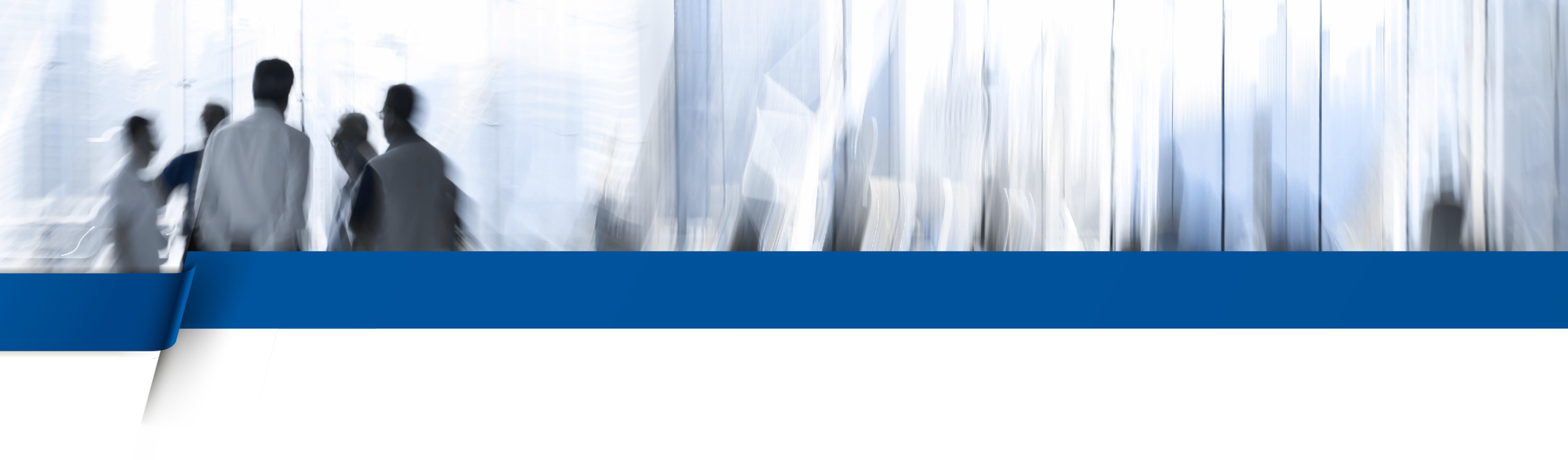 La gamma certius
Obiettivo di rendimento del 6%
Alternativa a high yeld in uno scenario di tassi bassi
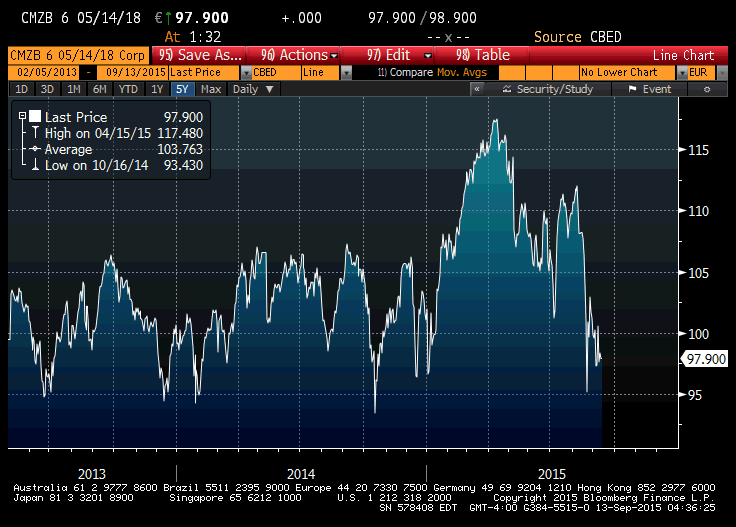 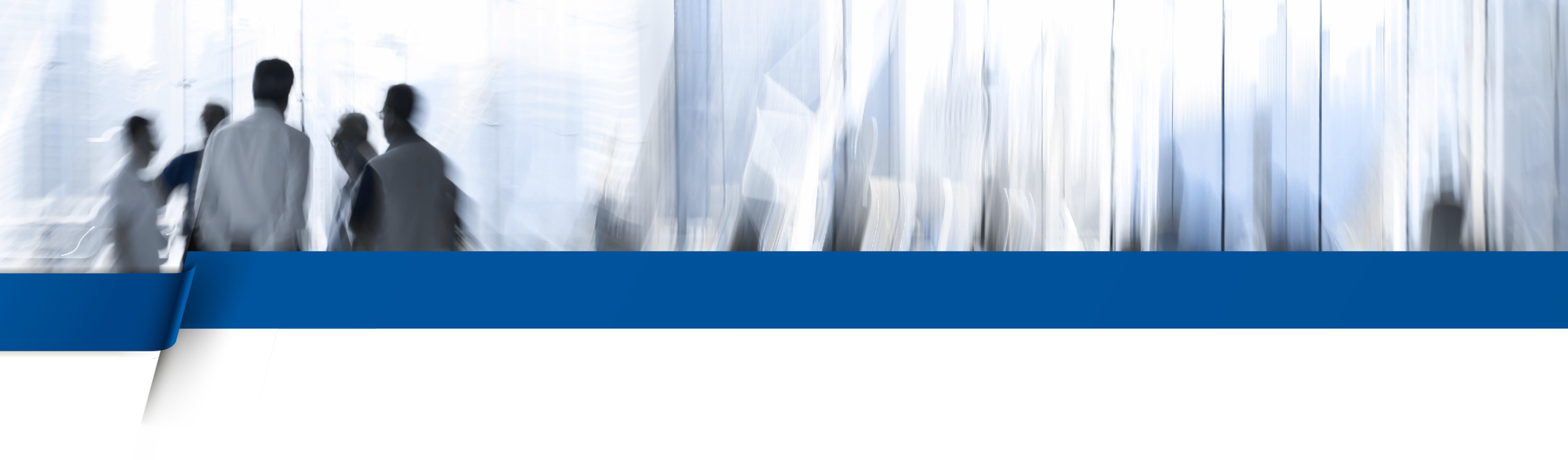 La gestione di Fondi Dedicati

Polizze Private (superiori a 250.000 eur)

Gestione di certificati sul mercato secondario

Gestione personalizzata e obiettivi di rendimento elevati
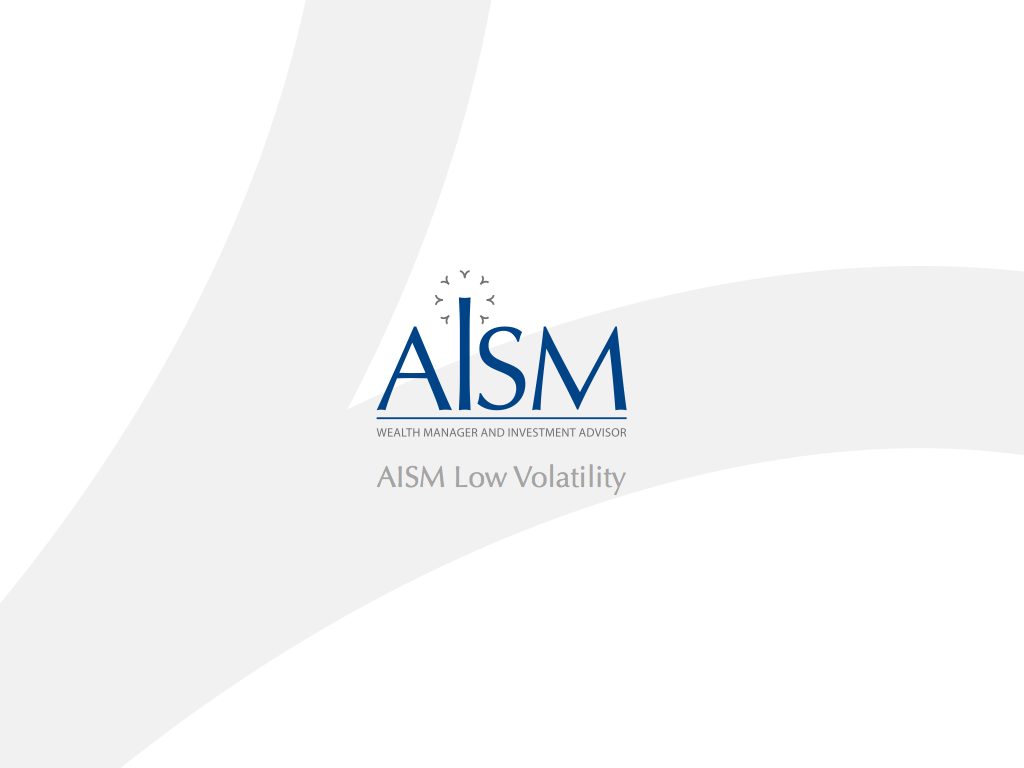 Questa presentazione è riservata, per un uso esclusivamente privato e non può essere divulgata senza accordo previo, scritto da AISM.
Le informazioni contenute in questa presentazione non costituiscono  un'offerta e neppure un invito a sottoscrivere una parte del fondo o di titoli, come pure le stesse  non hanno alcun valore  contrattuale. Questa  offerta è destinata solamente all’approfondimento da parte di eventuali interessati. AISM non fornisce nessun consiglio in materia giuridica, contabile o  fiscale. 
I rendimenti passati non garantiscono i rendimenti futuri.

Alpha Investors Services Management
21 rue Aldringen
L-1118 Luxembourg
www.aism.lu